Essential Visit GuidelinesAgeCare Harmony Court Care Centre
Information
One essential visitor per resident at a time (except in the case of palliative/end-of-life care).
Visits are deemed essential for the residents well being, such as:
Assistance with feeding, mobility and personal care.
Communication assistance and supported decision-making for people with disabilities or cognitive impairment.
Compassionate care (such as critical illness, hospice care, end of life and medical assistance in dying).
Essential visits will be part of the residents care plan and as a result of a collaborative discussion between the site leadership and the resident’s designated essential visitor.
Essential visits are permitted during a COVID-19 outbreak, under guidance and direction from the local medical health officer.
Allows for physical touch to occur between visitor and resident with appropriate Infection Prevention and Control (IPC) measures in place including hand hygiene and masks.
Visits will not be supervised.
Visitors can bring homemade/purchased gifts (no food). Depending on visitor's risk level, gifts may be disinfected or quarantined.
Medical Masks are required for all visits – indoor and outdoor.
Screening Process
All visitors must understand the risk of unknown exposure for themselves and residents and assess health before visits (see page 2).
Confirm you have reviewed the education materials on physical distancing, masks, and hand hygiene (see page 3). If this has not been completed, you will need to review this prior to your visit. 
When entering, visitors must be screened and follow ALL safe visiting practices and COVID-19 protocols.
Visitors must notify AgeCare Harmony Court if any symptoms arise within 14 days of visit.
Entry may be refused if an individual is not abiding by all infection prevention protocols.
Risk of transmission increases with physical touch. Visitors must practice safe physical touch only after hand hygiene and while wearing a mask. Stop all contact and inform staff if you become symptomatic.
Risk level of physical touch for unknown exposure to COVID-19:
Low risk visitor may engage in safe physical touch with resident.
Medium risk visitor may engage in safe physical touch if resident accepts the high risk.
High risk physical touch is not recommended unless visitor is providing direct resident care and wearing PPE.
Time
The number of people in the community at a given time is limited to ensure physical distancing.
Visits must be booked in advance to ensure staff can provide a health screening. (see page 2).You may wish to setup a set schedule for your essential visits.
Location
Visits can occur in the resident’s suite. 
Outdoor visits MUST align with current Provincial Health Officer (PHO) guidance for gatherings in public.
Essential Visit Checklist Planning for Your Visit
Before Visit
Call to reserve visiting time.
Review required educational materials (see page 3)
Booking Line Open: 
Monday – Friday 10 – 3 pm
Call (604) 527-3312
Day of Visit
Assess your health to ensure you are not experiencing symptoms.
Review and understand risk of unknown exposure to you and your loved one.
Wear a mask before entering the building.
Bring pen to complete paperwork.
When Arriving
Remove current mask.
Complete hand hygiene.
Put on new medical mask provided.
Provide name and contact information to screener.
Complete Health Assessment Screening.
Have temperature taken.
Go directly to resident’s suite or designated visiting space.
When Leaving
Keep mask on and hand sanitize before leaving room.
Let the nurse know you are leaving.
Have the screener take your temperature.
Essential Visit Education Materials5 Minutes of Education
Take 5 Minutes to Make Your Visit a Safe One 
To keep you and your loved one safe, please review these 4 educational videos before your visit. When signing in, visitors are required to acknowledge that they have reviewed education materials before their visit.
If unable to review beforehand, follow these steps when arriving for visit:
Open camera on phone and hold device so the code appears in viewfinder
      A poster with the code will also be available at your AgeCare community
2. Tap notification that appears on screen
3. Watch all 4 videos then complete form and press ‘submit
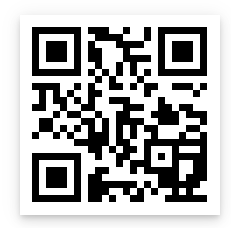 CODE
Physical Distancing1 minute video
Masks: Donning & Doffing1.33 minute video
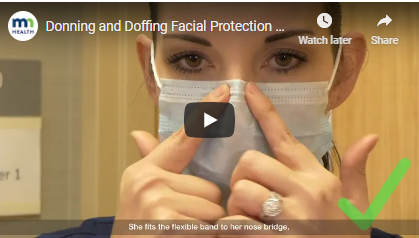 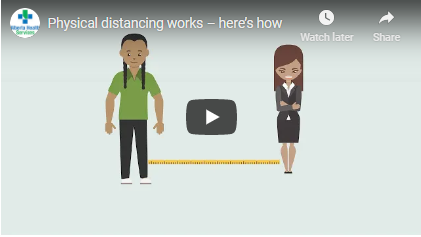 Washing Hands with Soap & Water 1.25 minute video
Washing Hands with Sanitizer1 minute video
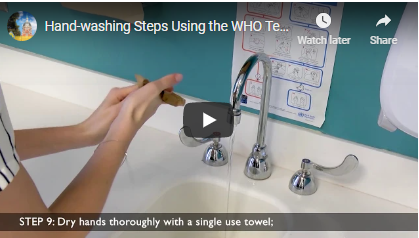 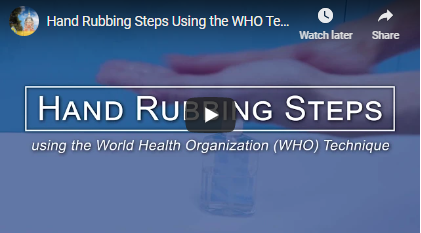 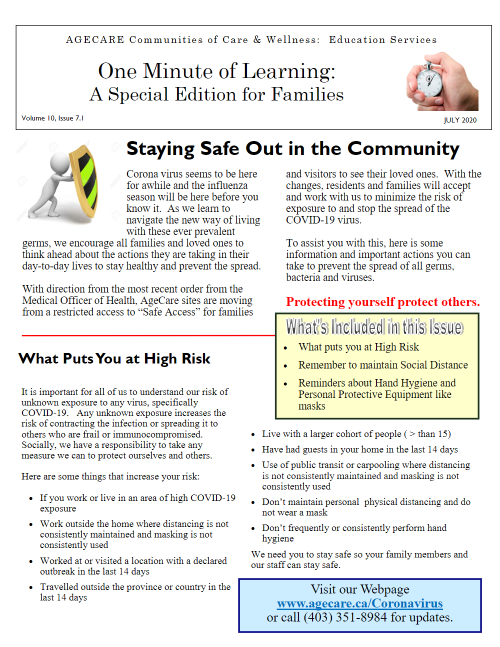 BONUS Material
“Staying Safe out in the Community” One Minute of Learning (PDF)